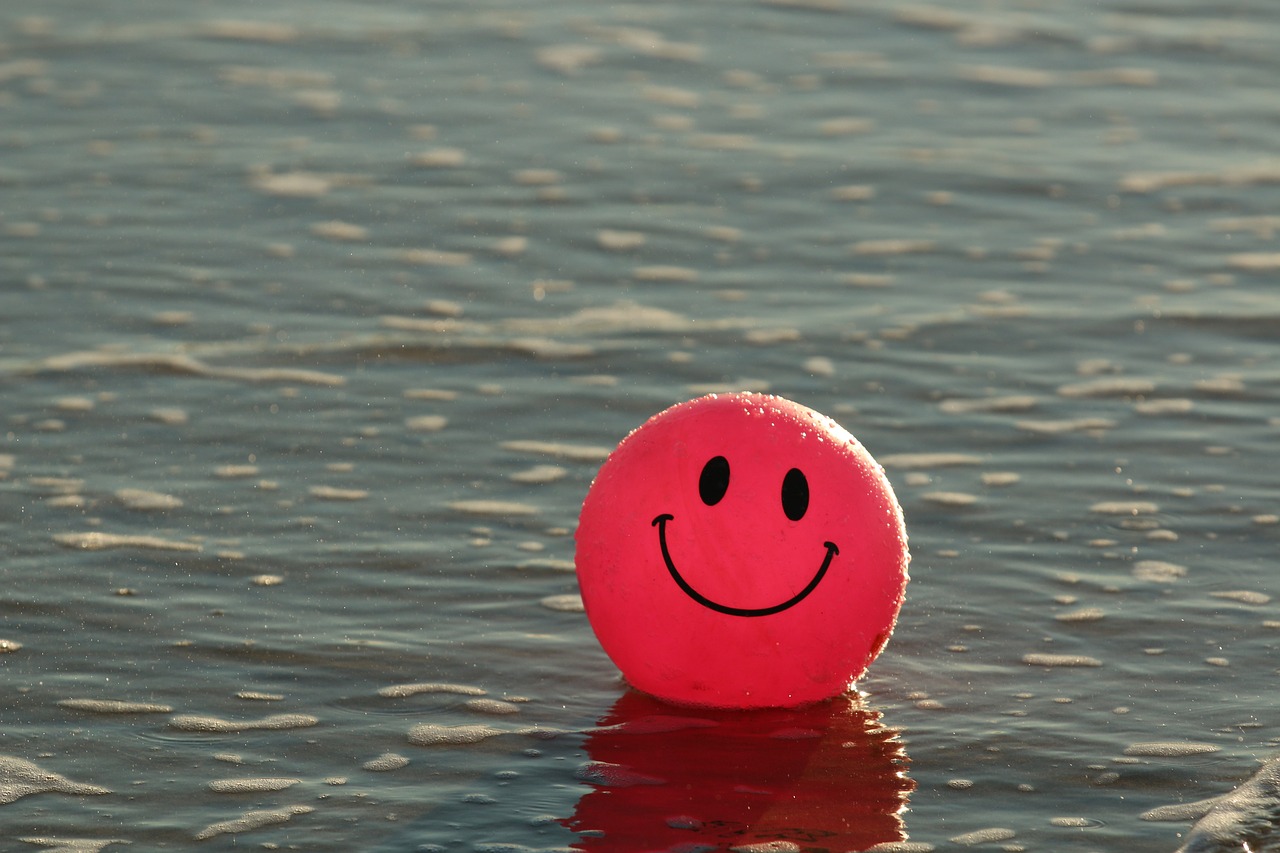 Blessed
The
Life
What does an unblessed
life look like?
What is my ideal life?
Power, money, success, dominance
God gets in the way
Blessed
Frustrated
How do I see God?
Insignificant
God gets in the way
Blessed
Frustrated
What does a blessed life look like?
God gets in the way
I long to be with God
Blessed
Frustrated
What is my ideal life?
A bird nesting in God’s house
I long to be with God
Blessed
Frustrated
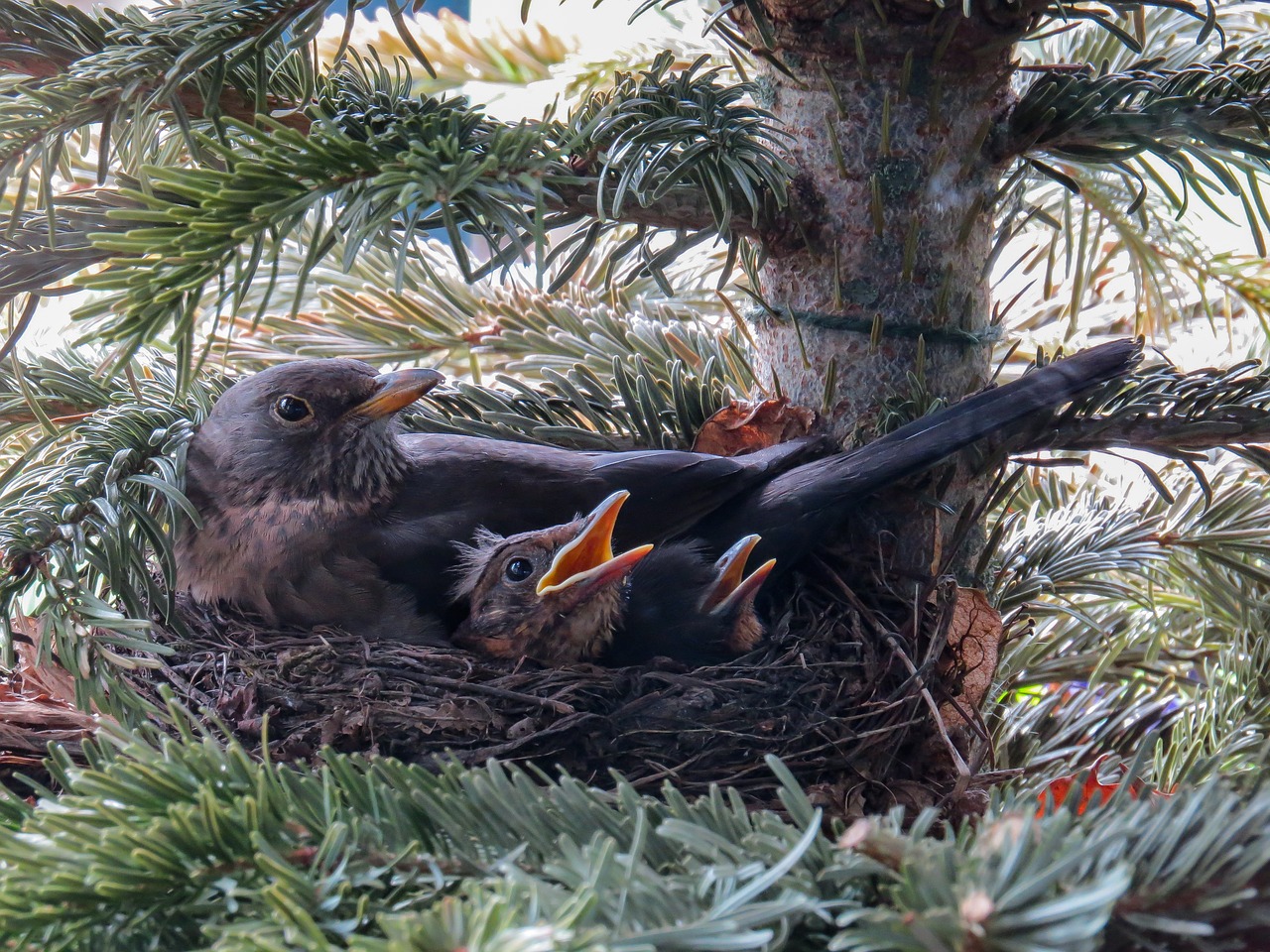 How do I see God?
King
Sun
Shield
I long to be with God
Blessed
Frustrated
How do I grow in this area?
Pursue God
Depend on God
Enjoy God
I long to be with God
Blessed
Frustrated
Where am Ion this?
God gets in the way
I long to be with God
Blessed
Frustrated